Родительское собрание«Я ВЫБИРАЮ» в 9 классах
10.12.2020
Нормативно – правовая база
1.Федеральный закон РФ №273-ФЗ от 29.12.2012 года «Об образовании в Российской Федерации».

2. Приказ Минпросвещения России № 189, Рособрнадзора  № 1513   от  07.11.2018  «Об утверждении Порядка проведения государственной  итоговой аттестации по образовательным программам основного общего образования» (далее – Порядок).
  
3. Постановление Правительства Российской Федерации от 31.08.2013 № 755 «О федеральной информационной системе обеспечения проведения государственной итоговой аттестации обучающихся, освоивших основные образовательные программы основного общего и среднего общего образования.
ГИА - это форма государственного контроля по выполнению федерального государственного стандарта
До 1 марта 2021 года необходимо подать заявления на допуск к ГИА
(после 1 марта 2021 года участники ГИА вправе изменить экзамены и сроки участия, при наличии у них уважительных причин)
Участники ГИА-9  в 2021 году  обязаны сдать не менее 4 экзаменов:
- по русскому языку и математике (обязательные предметы);
- два экзамена по выбору выпускника

Экзамены по выбору:
Литература
Обществознание
Физика
Химия
География 
Биология
Иностранный язык
Информатика и ИКТ
Участникам ГИА-9  в 2021 году рекомендуется
выбирать экзамены:
   -в зависимости от успеваемости по предметам;
   -профильной направленности для поступления в10 класс;
   - по предметам, планируемым к сдаче ЕГЭ в 11 классе .
 Необходимо спланировать даты экзаменов по выбору 
       (в случае совпадения дат экзаменов, нужно определиться, какой экзамен сдавать в основную дату, а какой в резервные сроки)
К ГИА-9  в 2021 году допускаются обучающиеся, не имеющие академической задолженности, в полном объеме выполнившие учебный план,  а также имеющие результат «зачет»  по защите ИИП и за итоговое собеседование по русскому языку.
Итоговое собеседование проводится 
на базе своих образовательных организаций.
Заявление на проведение итогового собеседования по русскому языку обучающиеся подают в свою образовательную организацию
не позднее, чем за две недели  
до начала проведения итогового собеседования.
Основной срок проведения итогового собеседования в текущем учебном году:
вторая среда февраля – 17 февраля 2021 года.
Повторно допускаются к итоговому собеседованию по русскому языку следующие обучающиеся:

-получившие по итоговому собеседованию по русскому языку неудовлетворительный результат («незачет»);
-не явившиеся на итоговое собеседование по уважительной причине (болезнь или иные обстоятельства), подтвержденные документально;
-не завершившие итоговое собеседование по русскому языку по уважительным причинам (болезнь или иные обстоятельства), подтвержденные документально.

Дополнительные сроки   – 10 марта 2021 года ,
                                              – 17 мая 2021 года.
Результаты ГИА-9 признаются удовлетворительными 
(если участник ГИА набрал минимальное количество баллов, определенных Минобразования Омской области, и получил отметку не ниже удовлетворительно)
Участники ГИА, не прошедшие ГИА-9 или получившие на ГИА-9 неудовлетворительные результаты более чем по двум учебным предметам, либо получившие повторно неудовлетворительный результат по одному или двум учебным предметам на ГИА-9 в резервные сроки, предоставляется право пройти ГИА-9 в дополнительный период, не ранее 1 сентября текущего учебного года.
Порядок проведения ГИА-9
Экзамены проводятся в ППЭ, с соблюдением требований Порядка и следуя указаниям организаторов ( участникам ГИА-9 запрещается иметь при себе средства связи, электронно-вычислительную технику, фото-, аудио- и видеоаппаратуру, справочные материалы, письменные заметки и иные средства хранения и передачи информации).
Участники  ГИА-9, допустившие нарушение Порядка, удаляются  с экзамена с последующим аннулированием результата экзамена (повторное прохождение ГИА-9 возможно не раннее 1 сентября текущего учебного года).
Результаты экзаменов будут опубликованы в школе в течение одного рабочего дня с момента их передачи (обработка и проверка экзаменационных работ занимает  не более 10 календарных дней).
Участники ГИА-9 могут подать апелляцию о несогласии с выставленными баллами в конфликтную комиссию или в образовательную организацию, в которой они были допущены к ГИА-9 ( в течение 4 рабочих дней  с даты поступления апелляции конфликтная комиссия, в присутствии участника ГИА-9 и родителей (для участника, не достигшего возраста 14 лет)  принимает решение об отклонении или удовлетворении и изменении баллов). При этом количество раннее выставленных баллов может измениться как в сторону увеличения, так и в сторону уменьшения количества баллов.
Подготовка  к ГИА-9
Решение задач повышенной трудности по математике:
9 А -суббота (6 урок)
9 Б- понедельник (6 урок)
9 В- пятница (7 урок) 
Подготовка к ОГЭ и итоговому собеседованию по русскому языку ведется на уроках русского языка по расписанию. 
Политика и право:
 9 А - пятница (6 урок)
 9 Б -среда (6 урок)
 9 В -понедельник (6 урок)
Защита индивидуального проекта
с 4 декабря по 11 декабря 2020 года
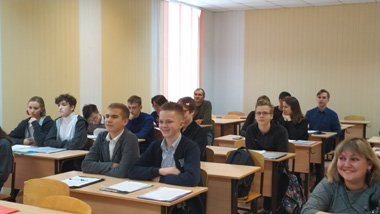 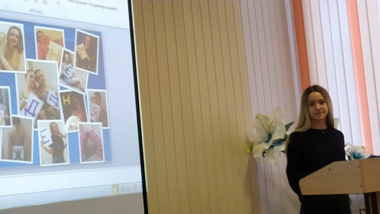 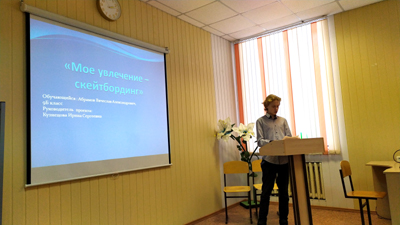 Информационные материалы по ГИА-9  в 2021 году размещены на официальных сайтах:
- Федеральной службы по надзору в сфере образования и науки – http://obrnadzor.gov.ru/;
- Федерального государственного бюджетного научного учреждения «Федеральный институт педагогических измерений» – https://fipi.ru/;
- Министерства образования Омской области – http://mobr.omskportal.ru/;
- Казенного учреждения Омской области «Региональный информационно-аналитический центр системы образования» – http://obr55.ru/, https://ege55.ru/.
Желаем  успешной подготовки к  
    экзаменам !
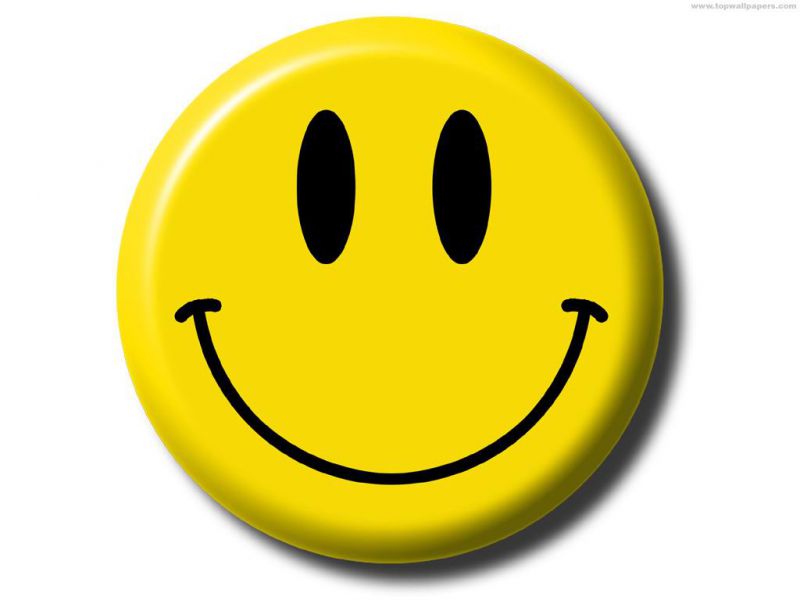